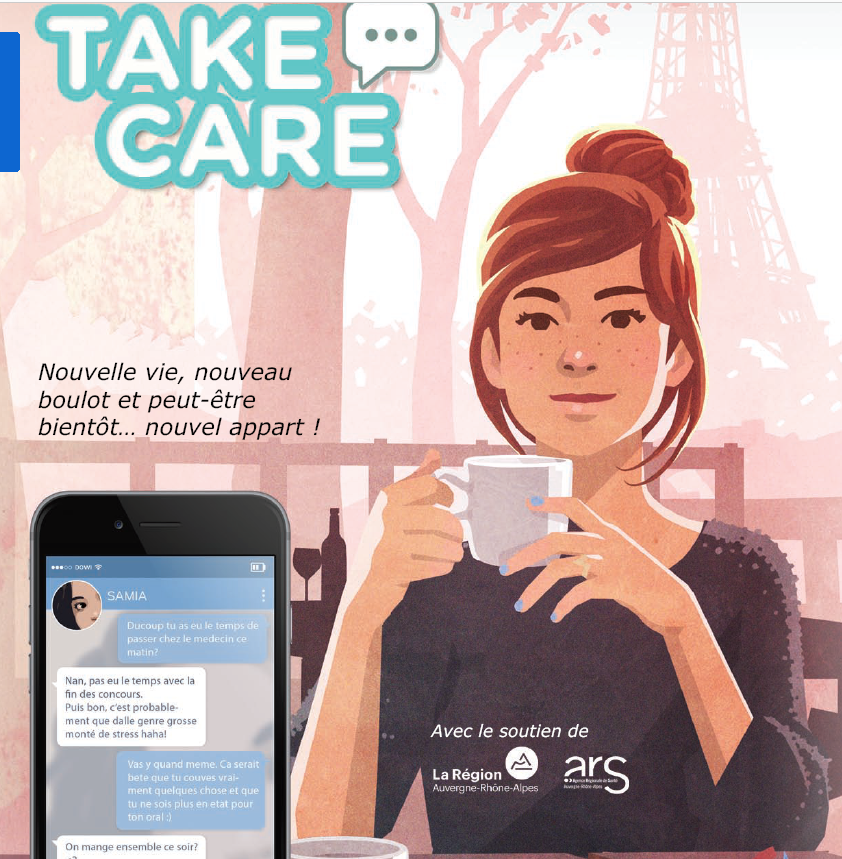 Sensibilisation aux droits en santé 

Séance courte 
30 min
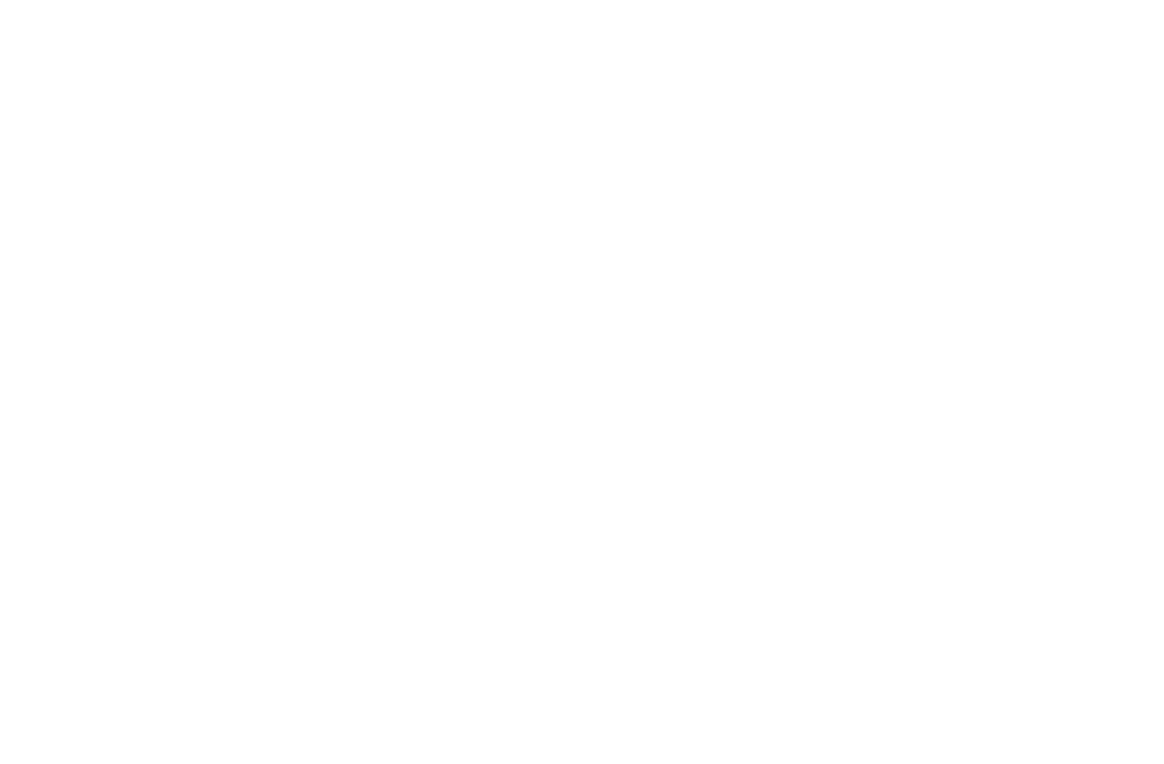 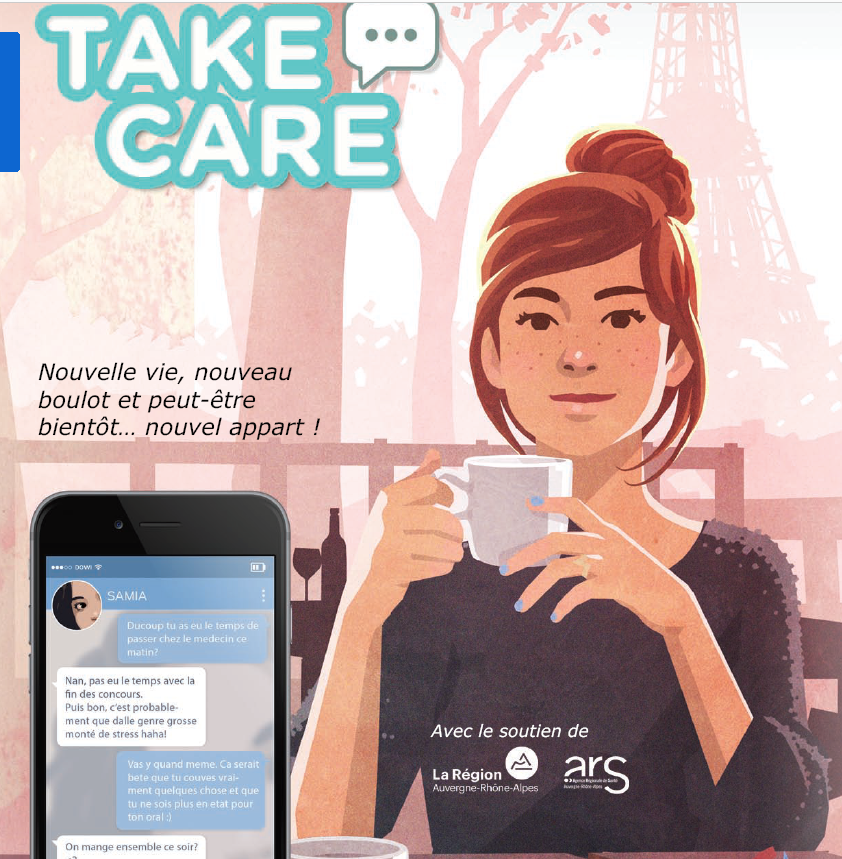 Introduction 
6 min
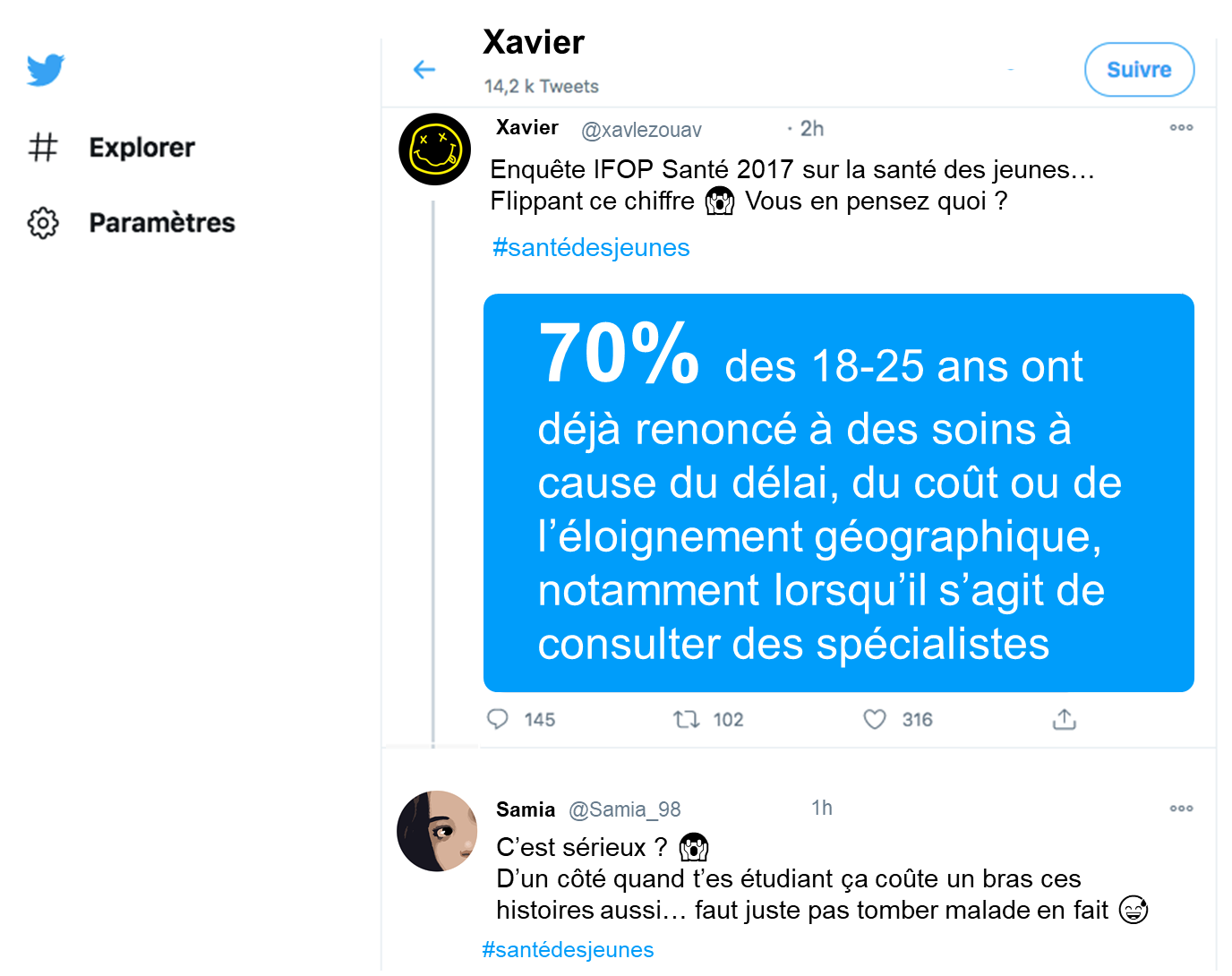 Que pensez-vous de cette statistique ?
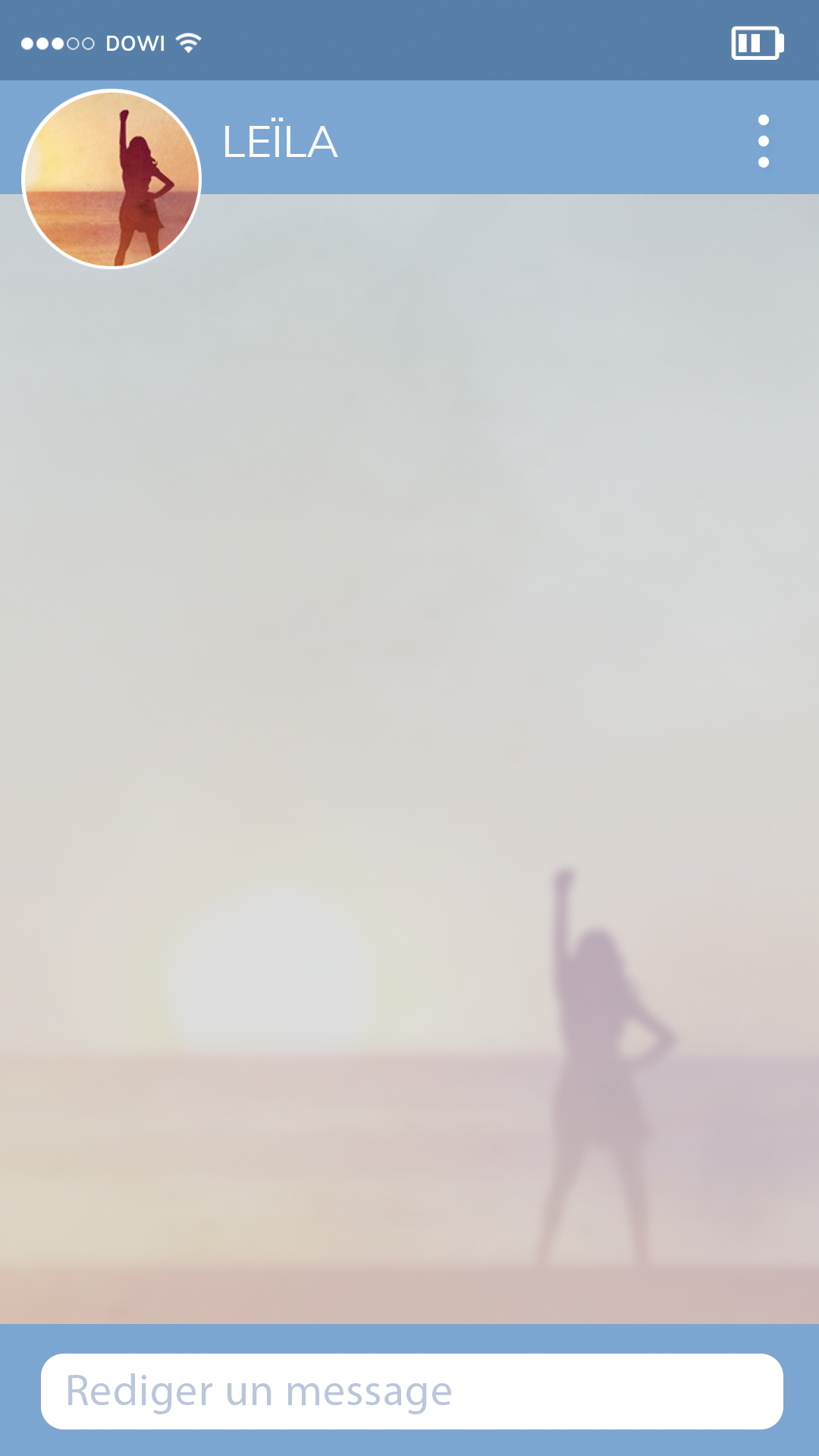 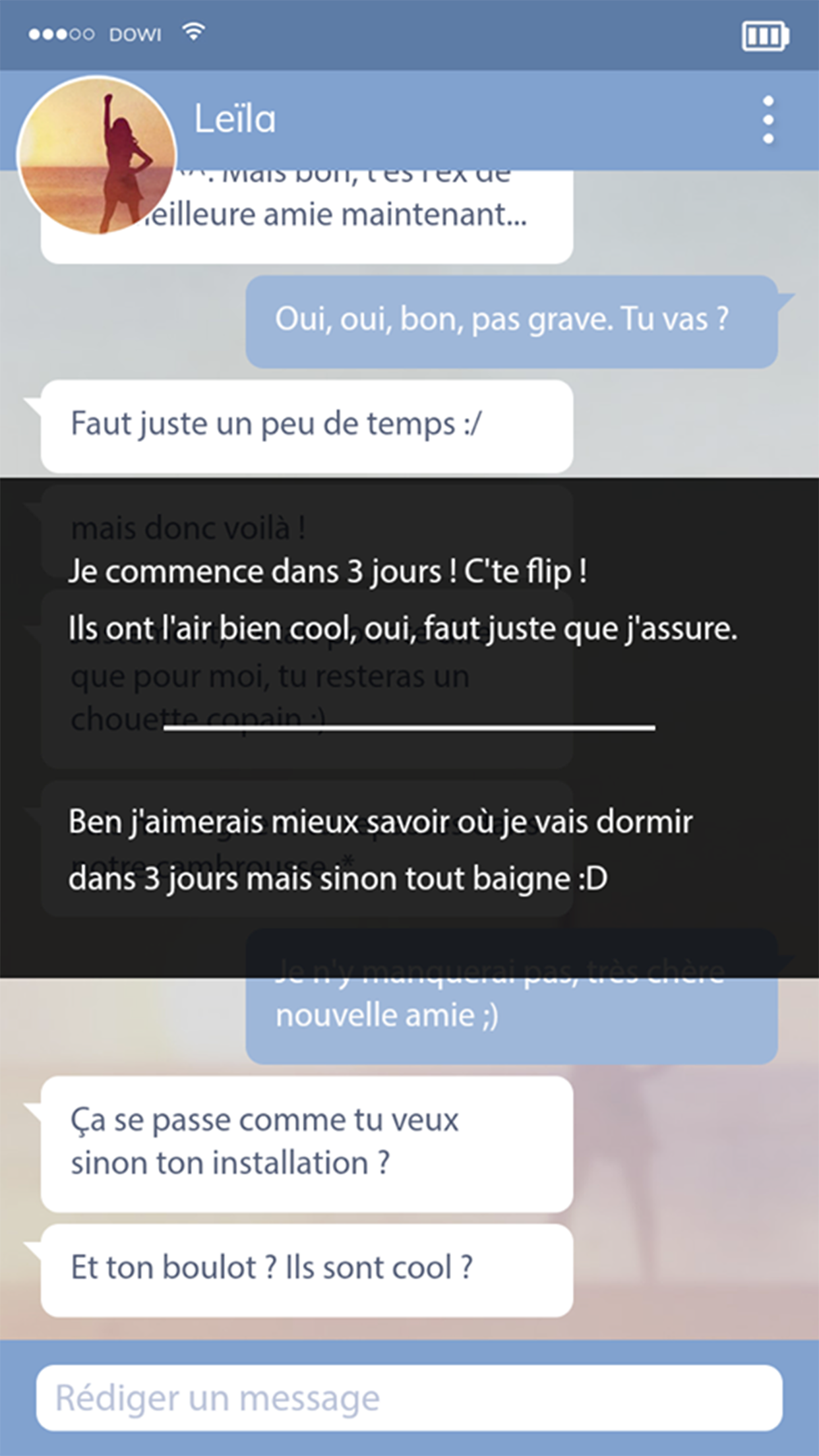 Êtes-vous d’accord avec Leïla ? Pourquoi ?
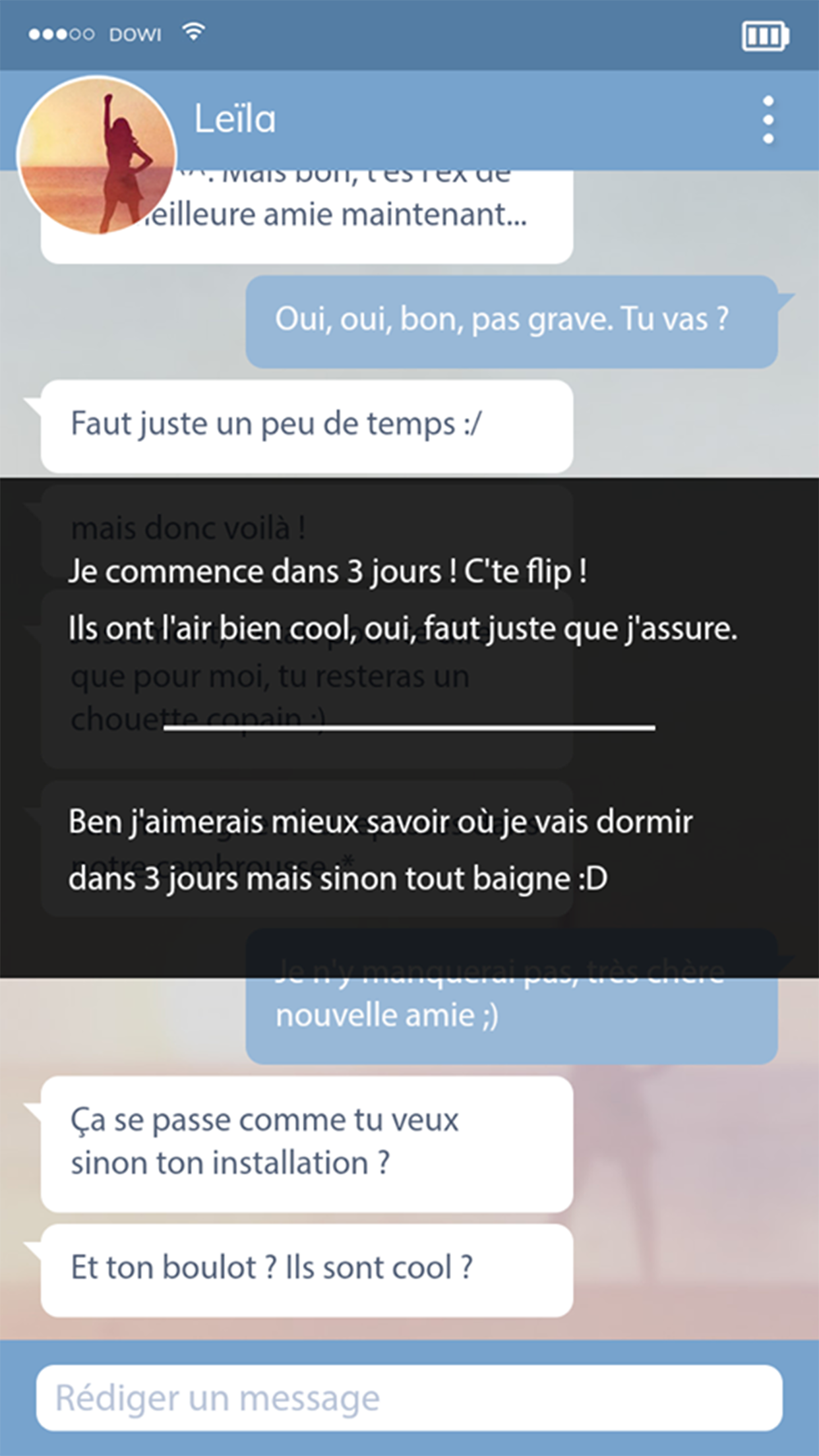 Ça va mieux Leï ? Tu as pu voir ton médecin ?
Bof… mon médecin quand il parle on dirait qu’il vient d’une autre planète 😱
Les droits en santé…
c’est quoi pour vous ?
[Speaker Notes: Ensemble des droits relatifs à la santé visant à garantir l’accès à tous et de manière équitable, à un système de santé de qualité et au meilleur coût.
Les principaux droits : 
Droit à l’accès aux soins
Droit à l’accès de l’information
Droit au consentement éclairé
Droit à la confidentialité
Droit à la qualité et à la sécurité des soins
Droit de désigner une personne de confiance
Droit de lutter contre la douleur
Droit à l’indemnisation, au dédommagement]
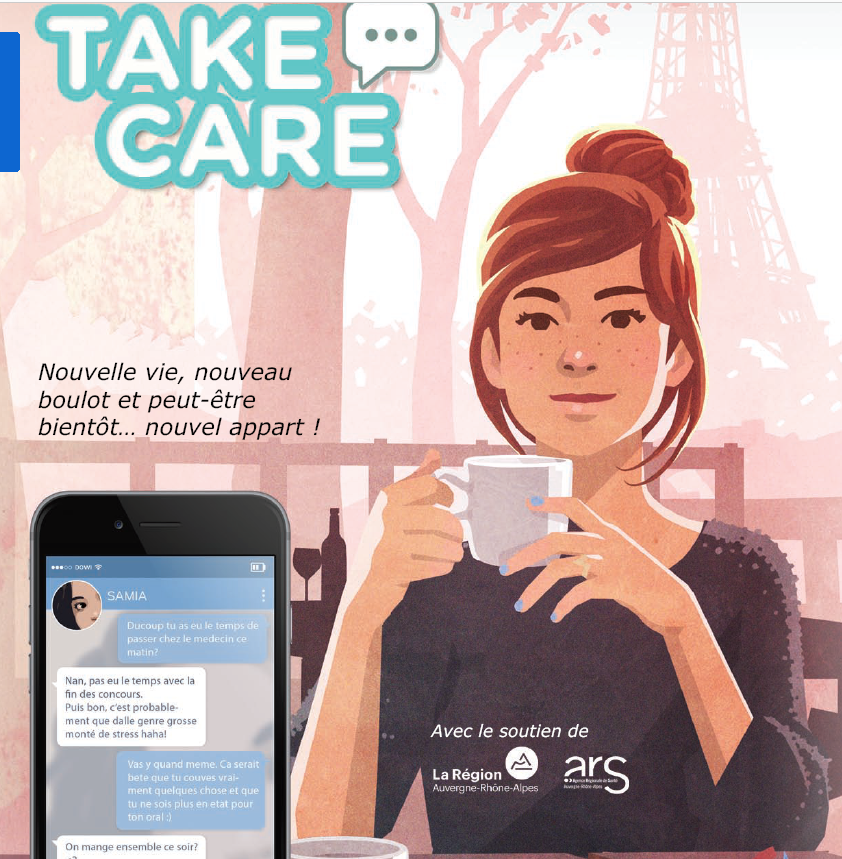 Présentation / retours sur Take Care
3 min
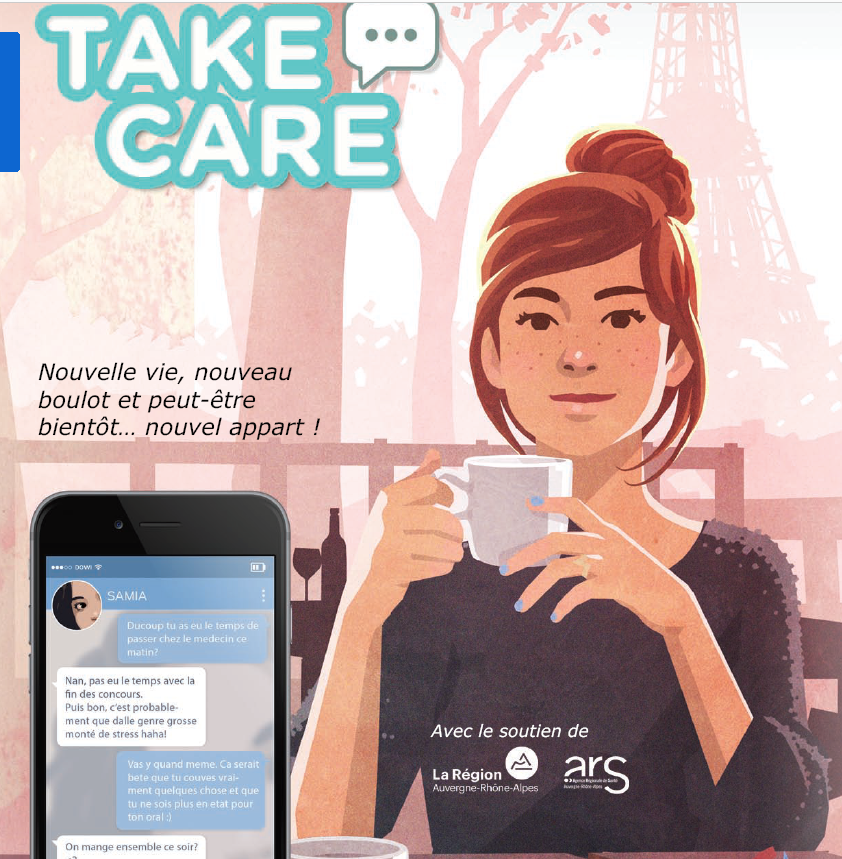 Quels droits se cachent derrière chaque situation ?
15 min
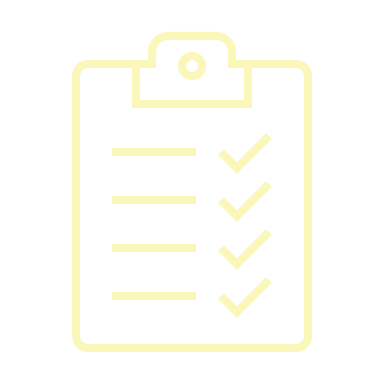 Quiz – les droits en santé


Vous allez être sollicités par des amis par rapport à des problèmes de santé ; votre rôle sera d’identifier le droit en santé qui se cache derrière la situation présentée.

Vous aurez 60 secondes pour lire la situation et choisir une réponse !
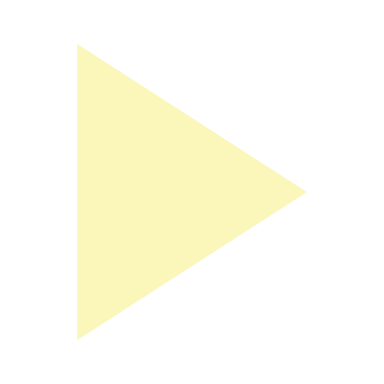 Lien du quiz
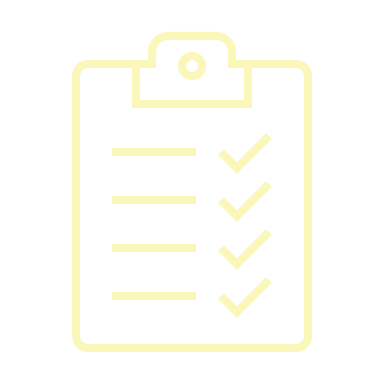 Situation 1


Flo a 17 ans et vient pour la prescription d’une contraception. En introduction, le médecin lui dit qu’elle pourrait faire frottis. Flo est surprise : elle ne voit pas le lien et n’a a priori pas envie d’en faire un.
 
Quels droits en santé se cachent derrière cette situation ?

Avoir accès à son dossier médical
Avoir accès à une information complète et claire 
Pouvoir refuser un acte médical
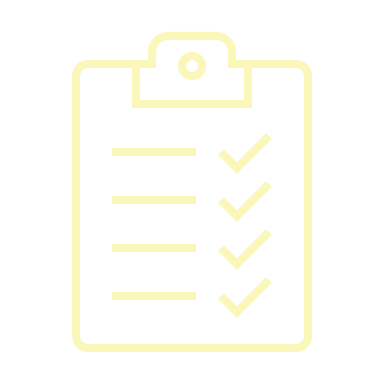 Situation 1


Flo a 17 ans et vient pour la prescription d’une contraception. En introduction, le médecin lui dit qu’elle pourrait faire frottis. Flo est surprise : elle ne voit pas le lien et n’a a priori pas envie d’en faire un.
 
Quels droits en santé se cachent derrière cette situation ?

Avoir accès à son dossier médical
Avoir accès à une information complète et claire 
Pouvoir refuser un acte médical
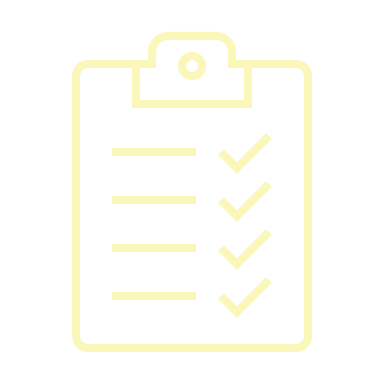 Situation 1


L’information fournie par le médecin doit être complète, claire et compréhensible pour que Flo puisse comprendre les tenants et aboutissants de ce frottis qu’elle n’avait pas anticipé, et décider librement, de façon éclairée, si elle accepte ou refuse. 

Avant de donner son consentement, elle peut donc demander des précisions à son médecin, qui doit les lui fournir. 

Elle peut aussi décider de refuser un soin : toute personne (mineure ou majeure) peut refuser un soin.
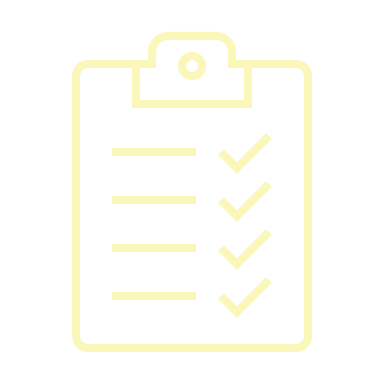 Situation 2


John s’est fait opérer des ligaments de son genou. Il déménage à 100 km pour un nouveau travail et doit revoir un spécialiste pour son genou qui est de nouveau douloureux, mais celui-ci réclame des informations sur l’opération réalisée…
 
Quels droits en santé se cachent derrière cette situation ?

Pouvoir consulter son dossier médical
Pouvoir consulter un autre médecin
Pouvoir choisir les informations qu’on partage avec son médecin
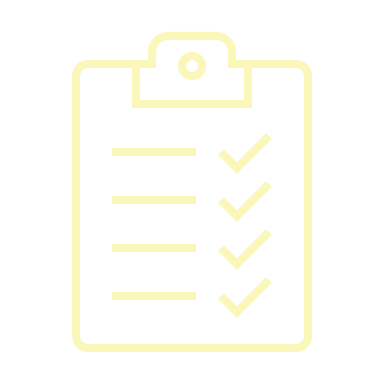 Situation 2


John s’est fait opérer des ligaments de son genou. Il déménage à 100 km pour un nouveau travail et doit revoir un spécialiste pour son genou qui est de nouveau douloureux, mais celui-ci réclame des informations sur l’opération réalisée…
 
Quel droit en santé se cachent derrière cette situation ?

Pouvoir consulter son dossier médical
Pouvoir consulter un autre médecin
Pouvoir choisir les informations qu’on partage avec son médecin
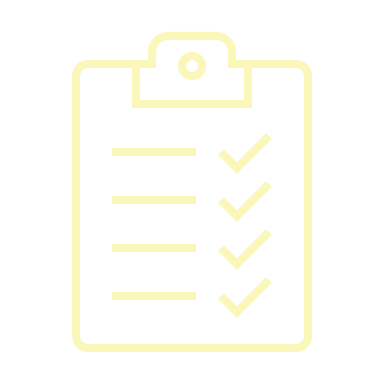 Situation 2


L’accès à l’information sur son état de santé et sur les interventions réalisées est un droit. 

Tout patient peut accéder à son dossier médical sur demande écrite, et le transmettre au professionnel de santé de son choix, partiellement ou dans sa totalité. 

Chacun a le choix de consulter tel ou tel médecin. C’est la « liberté de choix du praticien et de l’établissement ».
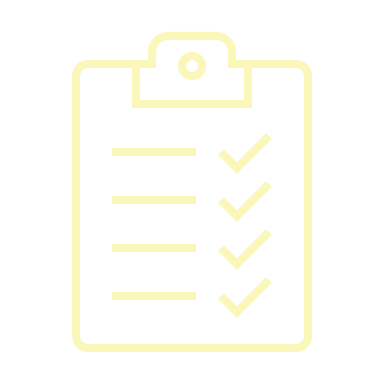 Situation 3


Martin est parti passer les vacances chez des amis qui habitent en Haute-Savoie. Là-bas, il attrape une angine carabinée. Le médecin qu’il consulte, qui n’est pas son médecin traitant, lui demande de régler une facture bien plus haute que ce qu’il paye d’habitude pour une consultation…
 
Quels droits en santé se cachent derrière cette situation ?

Consulter un médecin autre que son médecin traitant
Ne pas être discriminé dans l’accès aux soins
Être informé à l’avance sur les tarifs pratiqués
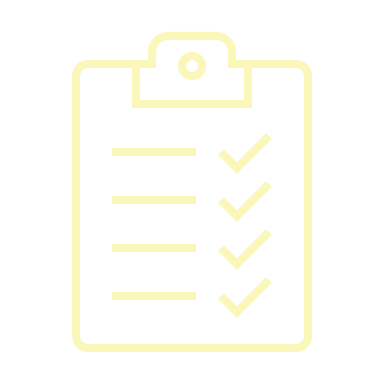 Situation 3


Martin est parti passer les vacances chez des amis qui habitent en Haute-Savoie. Là-bas, il attrape une angine carabinée. Le médecin qu’il consulte, qui n’est pas son médecin traitant, lui demande de régler une facture bien plus haute que ce qu’il paye d’habitude pour une consultation…
 
Quels droits en santé se cachent derrière cette situation ?

Consulter un médecin autre que son médecin traitant
Ne pas être discriminé dans l’accès aux soins
Être informé à l’avance sur les tarifs pratiqués
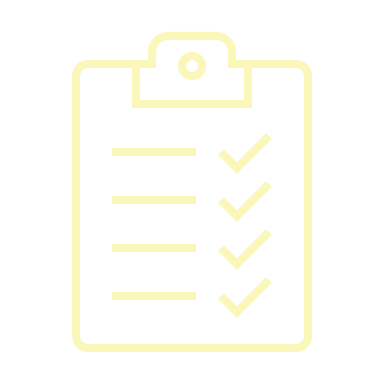 Situation 3


Tout patient a le droit de savoir à l’avance combien une consultation ou une intervention va lui coûter, et s’il y a ou non des dépassements d’honoraires. L’information doit être affichée en salle d’attente et à l’accueil ; il ne faut pas hésiter à la demander. 

En secteur 1, les tarifs du médecin sont fixés par l’assurance maladie et il n’y a pas de dépassements d'honoraires. En revanche, le médecin conventionné en secteur 2 peut pratiquer des dépassements d'honoraires ; les honoraires supérieurs à 70€ doivent faire l’objet d’un devis. 

Le niveau de remboursement dépend :
du suivi ou non d’un parcours de soin coordonné
du type de médecin consulté (généraliste ou spécialiste)
du conventionnement de ce dernier (secteur 1 ou 2)

La non-discrimination dans l’accès aux soins concerne le « refus de soin » (illégal), en amont de consultations, sur des critères tels que le sexe, l’âge, l’origine ou le statut du bénéficiaire.
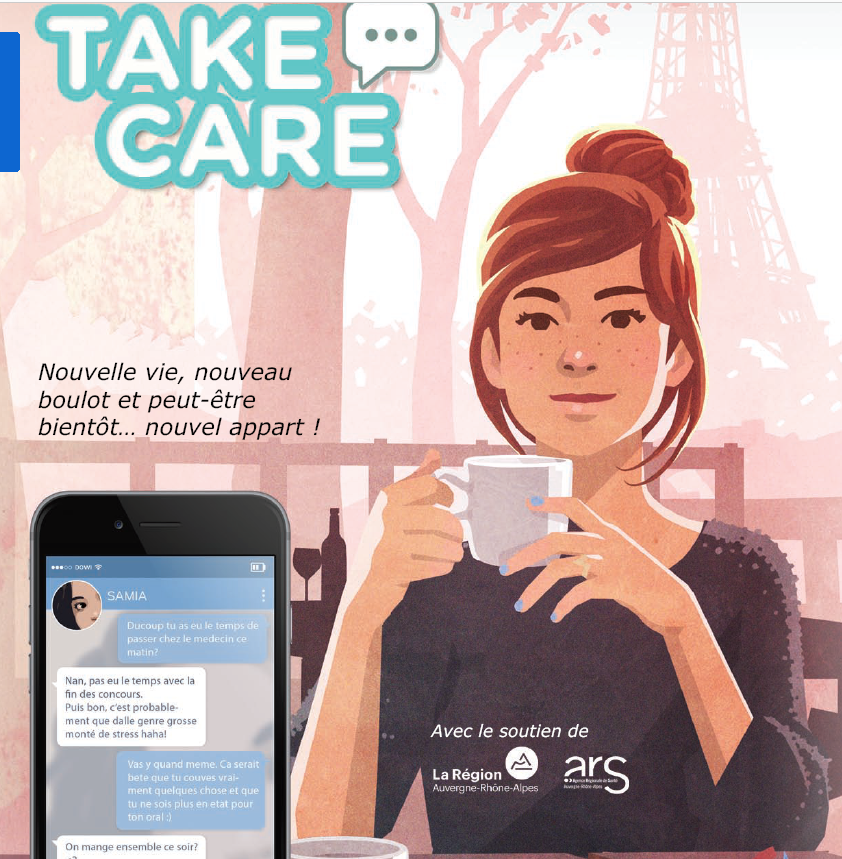 Débriefing et conclusion
6 min
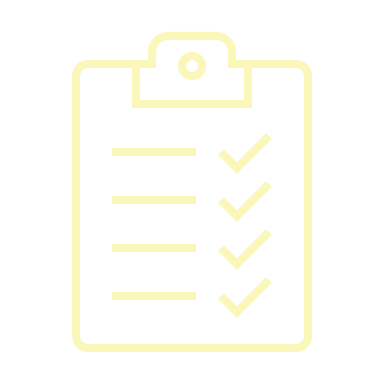 Texte à trous


En matière de santé, le consentement donné par le patient doit être libre et éclairé. Cela suppose que l’information donnée soit claire, complète et adaptée au niveau de compréhension du patient.
Le patient a aussi le droit de savoir ce que contient son dossier médical ; il peut le récupérer en faisant une demande écrite. Il peut décider de transmettre ou non les informations qu’il contient sur son parcours de soins et sur son état de santé à d’autres médecins.
Enfin, le patient a le droit d’être informé sur les tarifs pratiqués par les professionnels de santé qu’il consulte. Si les montants des honoraires sont supérieurs à 70€, un devis doit être établi par le professionnel de santé.
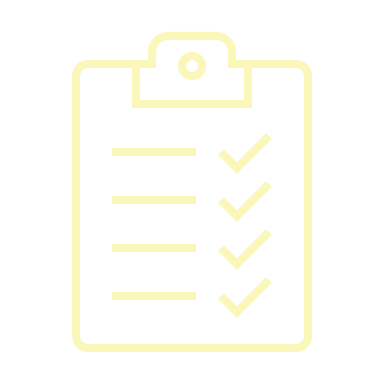 Texte à trous


En matière de santé, le consentement donné par le patient doit être libre et éclairé. Cela suppose que l’information donnée soit claire, complète et adaptée au niveau de compréhension du patient.
Le patient a aussi le droit de savoir ce que contient son dossier médical ; il peut le récupérer en faisant une demande écrite. Il peut décider de transmettre ou non les informations qu’il contient sur son parcours de soins et sur son état de santé à d’autres médecins.
Enfin, le patient a le droit d’être informé sur les tarifs pratiqués par les professionnels de santé qu’il consulte. Si les montants des honoraires sont supérieurs à 70€, un devis doit être établi par le professionnel de santé.
Droits vus


Droit à l’accès aux soins
Droit à l’accès de l’information
Droit au consentement libre et éclairé
Droit à la confidentialité
[Speaker Notes: Droit à l’accès aux soins
Droit à l’accès de l’information
Droit au consentement éclairé

Droit à la confidentialité
Droit à la qualité et à la sécurité des soins
Droit de désigner une personne de confiance
Droit de lutter contre la douleur
Droit à l’indemnisation, au dédommagement]
Permanence où des juristes en santé sont disponibles gratuitement pour répondre à toutes vos questions en matière de droits en santé
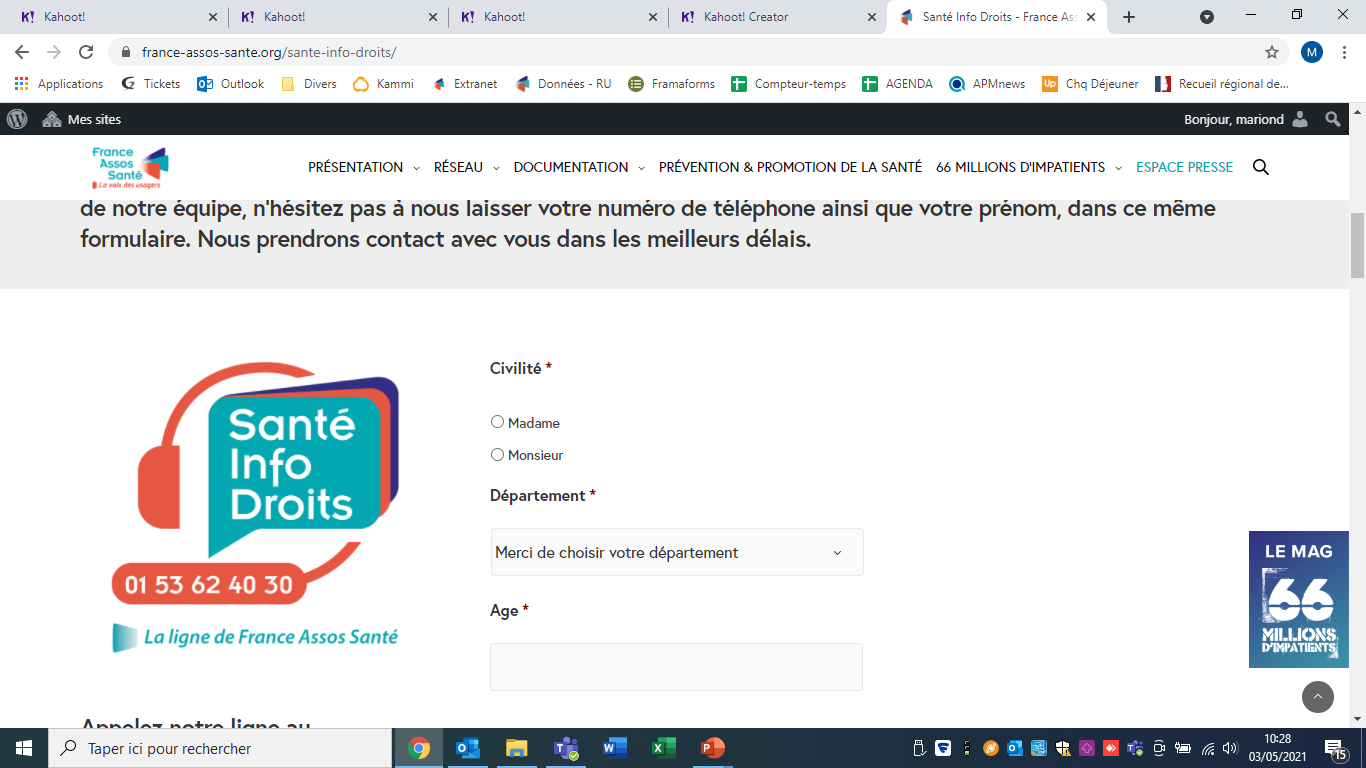 Plus d’infos : https://www.france-assos-sante.org/sante-info-droits/